Добрый день
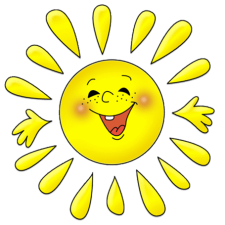 Три пути ведут к познанию:
путь размышления – это путь самый благородный;
путь подражания – это путь самый легкий; 
путь опыта – это самый горький.
Конфуций
100х  –  55х 				27k – 17k  8а + 4а 					84b - 80b32l – l 							y + 56y   4y + 26y 						48x + x
ЖИДКОСТЬ
лёд
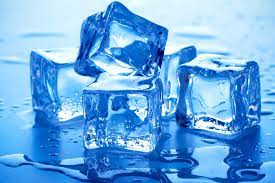 пар
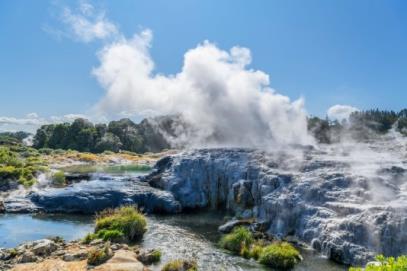 Разгадайте ребус
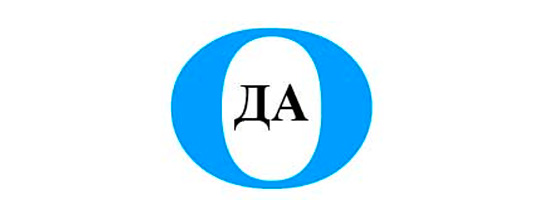 Свойства воды
в задачах
на части
Сегодня на уроке мне бы хотелось …
узнать …
 понять …
 научиться …
ВКУС
ЗАПАХ
НЕТ
ЦВЕТ
Подумаем
Физкультминутка
Для приготовления напитка берут 2 части вишневого сиропа и 5 частей воды. Сколько нужно взять сиропа, чтобы получить 700 г  напитка?
Самостоятельная работа
I вариант

№ 586 стр. 89
II вариант

№ 587 стр. 89
Результаты работы
I вариант
х (кг) – масса одной части
Песок        25х (кг)
Сода          9х (кг)            390 кг             
Известь    5х (кг)
25х + 9х + 5х = 390
39х = 390
х = 10 (кг) – масса одной части
9х = 90 (кг)
Ответ: потребуется 90 кг соды.
II вариант
х (г) – масса одной части
Вода       7х (кг)
Жир        2х (кг)            4400 кг             
Сахар     2х (кг)
7х + 2х + 2х = 4400
11х = 4400
х = 400 (кг) – масса одной части
2х = 800 (кг)
Ответ: потребуется 800 кг сахара.
Игра "НУЖНЫЙ"
1.  Имеет цвет,
не имеет цвета.
2.  Имеет вкус,
не имеет вкуса.
не имеет запаха.
3.  Имеет запах,
4.  Прозрачная,
непрозрачная.
5.  Не обладает текучестью,
обладает текучестью.
растворяет соль, сахар.
6. Растворяет песок,
7. Имеет форму,
не имеет форму.
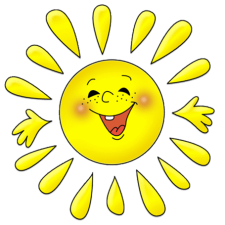 Сегодня я узнал… 
  Было интересно узнать … 
  Было трудно… 
  У меня получилось … 
  Меня удивило…
  Могу похвалить себя за …
Домашнее  задание
1) п. 14 с. 103 (правила учить);
2) ответы на вопросы с. 105 (устно);
3) № 621, 623;
4) дополнительное задание: файл в электронном дневнике (решение в тетради)